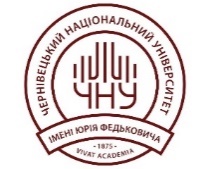 Про якість навчально-методичного забезпечення силабусів / робочих програм навчальних дисциплін освітньо-професійних програмдругого (магістерського) рівня вищої освіти
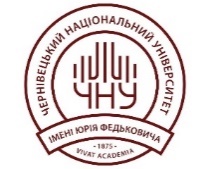 1
ОП «АНГЛІЙСЬКА МОВА ТА ДРУГА  ІНОЗЕМНА МОВА»
 035 ФІЛОЛОГІЯ
Забезпечує кафедра англійської мови
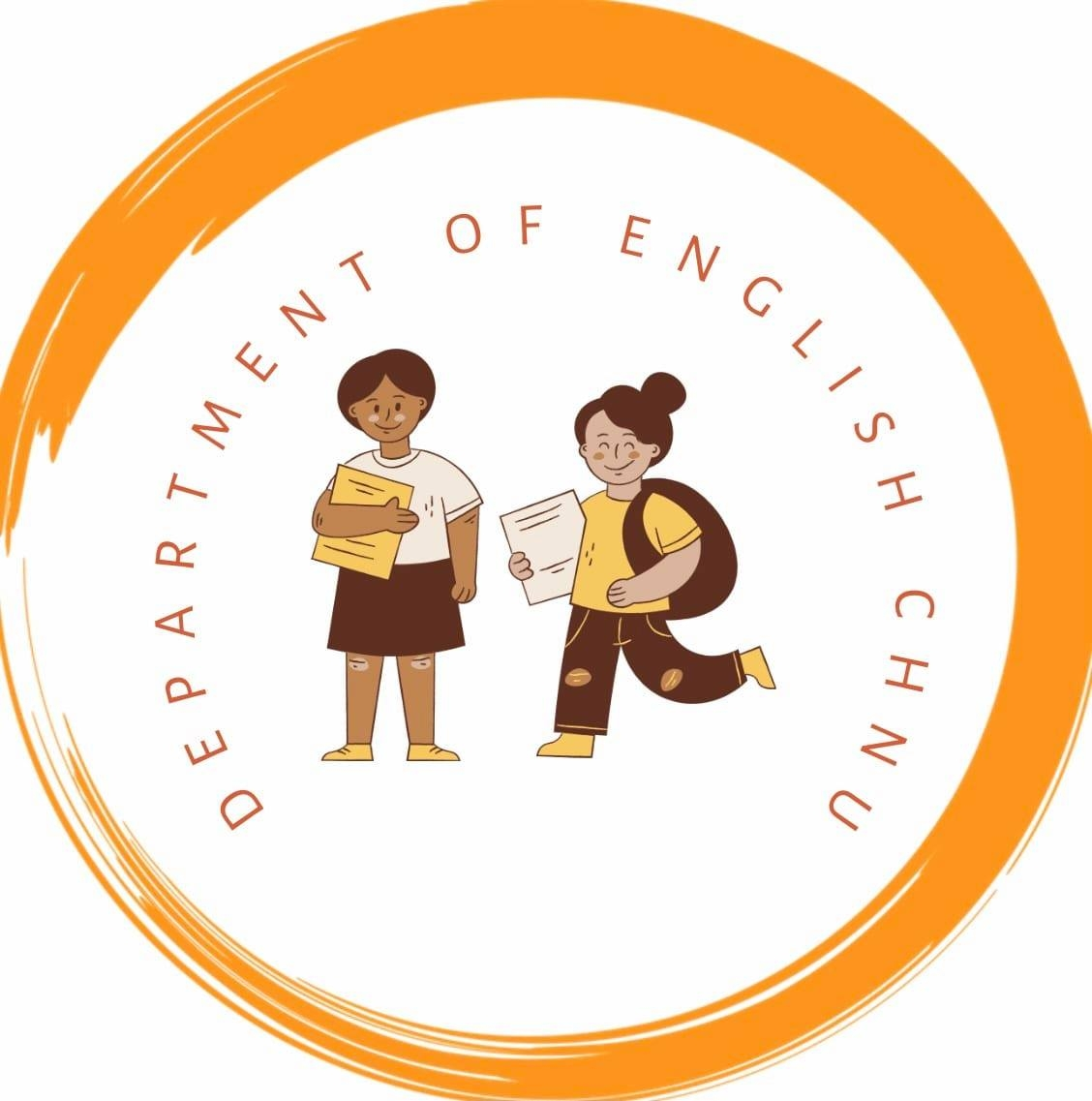 Обов'язкові компоненти ОП -10 
          Вибіркові компоненти ОП -19
Позитивні сторони
Рекомендації щодо удосконалення
доопрацювати силабуси вибіркових  навчальних дисциплін відповідно до  оновлених вимог;
звернути увагу, в окремих програмах, на перелік літератури та вилучити застарілі джерела.
на сайті кафедри наявна рубрика «Освітні програми», яка містить інформацію про: 
силабуси навчальних дисциплін (для обов’язкових та вибіркових) відповідно до вимог за встановленим зразком;
робочі програми всіх навчальних дисциплін  згідно з ОП та навчальним планом (з переліком основних складових).  




.
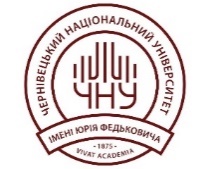 2
2
ОП  «АНГЛІЙСЬКА МОВА І ЗАРУБІЖНА ЛІТЕРАТУРА»
014 СЕРЕДНЯ ОСВІТА
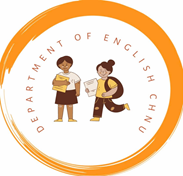 Забезпечує кафедра  англійської мови
Обов'язкові компоненти ОП - 9
Вибіркові компоненти ОП - 18
Позитивні сторони
Рекомендації щодо удосконалення
доопрацювати силабуси вибіркових  навчальних дисциплін відповідно до  оновлених вимог;
звернути увагу, в окремих програмах, на перелік літератури та вилучити застарілі джерела.
на сайті кафедри наявна рубрика «Освітні програми», яка містить інформацію про: 
силабуси навчальних дисциплін (для обов’язкових та вибіркових) відповідно до вимог за встановленим зразком;
робочі програми всіх навчальних дисциплін  згідно з ОП та навчальним планом (з переліком основних складових).
3
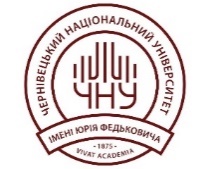 ОП «НІМЕЦЬКА МОВА І ЛІТЕРАТУРА ТА АНГЛІЙСЬКА МОВА»
035 ФІЛОЛОГІЯ
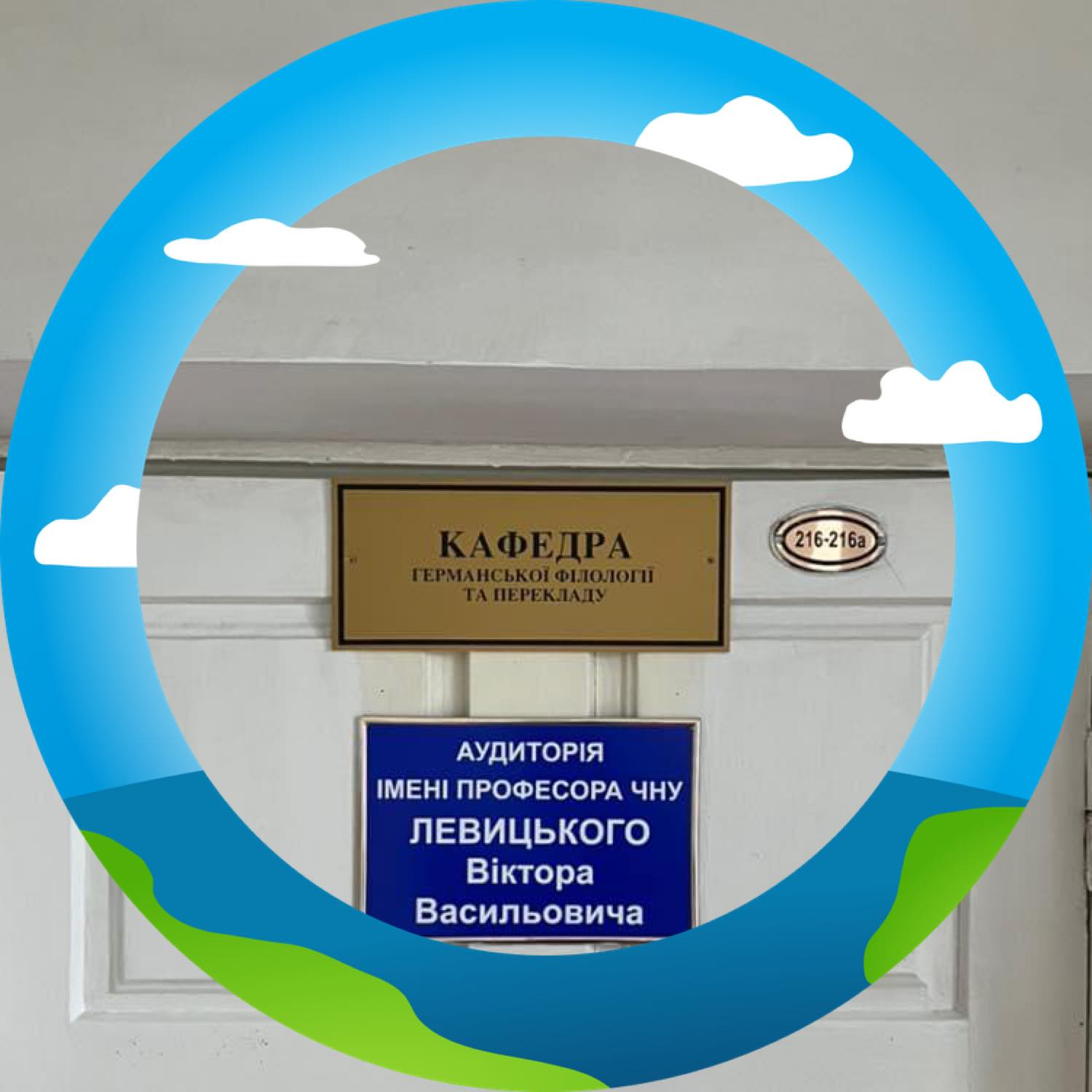 Забезпечує кафедра германської філології та перекладу
Обов'язкові компоненти ОП -10
Вибіркові компоненти ОП - 6
Рекомендації щодо удосконалення
Позитивні сторони
на сайті кафедри наявна рубрика «Силабуси», яка містить інформацію про: 
силабуси навчальних дисциплін (для обов’язкових та вибіркових) відповідно до вимог за встановленим зразком;
робочі програми всіх навчальних дисциплін  згідно з ОП та навчальним планом (з переліком основних складових).
замінити 5,6 курс на 1, 2 курс; семестр 9,10,11 – на 1,2,3; 
доопрацювання силабуси вибіркових навчальних дисциплін  згідно зразка;
оприлюднити робочі програми вибіркових навчальних дисциплін; в окремих, вилучити застарілу літературу.
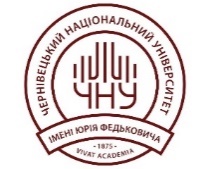 4
4
ОП  ДЕРЖАВНА СЛУЖБА
Забезпечує кафедра політології та державного управління
Обов'язкові компоненти ОП -9
Вибіркові компоненти ОП -16
Рекомендації щодо удосконалення
Позитивні сторони
титильну і зворотню сторінки робочих програм навчальних дисциплін привести у відповідність до встановлених вимог (зокрема, в частині реквізитів);
забезпечити наявність на сайті кафедри силабусів і робочих програм вибіркових навчальних дисциплін;
впорядкувати  структуру робочих програм за відповідною логікою її складових (елементів), вилучити застарілу літературу.
на сайті кафедри наявна рубрика «Освітні програми», яка містить інформацію про: 
силабуси навчальних дисциплін (для обов’язкових та вибіркових) відповідно до вимог за встановленим зразком;
робочі програми всіх навчальних дисциплін  згідно з ОП та навчальним планом (з переліком основних складових).
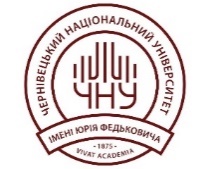 5
ОП УПРАВЛІННЯ ПЕРСОНАЛОМ ТА  ЕКОНОМІКА ПРАЦІ
Забезпечує кафедра бізнесу та управління персонолом
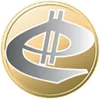 Обов'язкові компоненти ОП -11
Вибіркові компоненти ОП - 7
Рекомендації щодо удосконалення
Позитивні сторони
на сайті кафедри наявна рубрика «Освітні прграми», яка містить інформацію про: 
силабуси навчальних дисциплін (для обов’язкових та вибіркових) відповідно до вимог за встановленим зразком;
робочі програми всіх навчальних дисциплін  згідно з ОП та навчальним планом (з переліком основних складових).
замінити в окремих робочих програмах (сітка розподілу годин посеместрово) позначення: 5,6 курс на 1, 2 курс, семестр 9,10,11 – на 1,2,3;
доопрацювати та оприлюднити на сайті кафедри робочі програми вибіркових навчальних дисциплін;
в окремих робочих програмах навчальних дисциплін вилучити застарілу літературу.
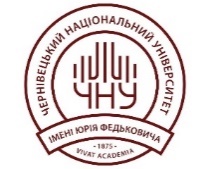 6
ОП ПРОГРАМНЕ ЗАБЕЗПЕЧЕННЯ СИСТЕМ
Забезпечує кафедра програмного забезпечення
 комп’ютерних систем
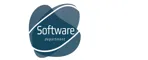 Обов'язкові компоненти ОП -11
Вибіркові компоненти ОП - 6
Рекомендації щодо удосконалення
Позитивні сторони
на сайті кафедри наявна рубрика «Студентам», яка містить інформацію про: 
силабуси навчальних дисциплін (для обов’язкових та вибіркових) відповідно до вимог за встановленим зразком;
робочі програми всіх навчальних дисциплін  згідно з ОП та навчальним планом (з переліком основних складових).
замінити в окремих робочих програмах (сітка розподілу годин посеместрово) позначення: 5,6 курс на 1, 2 курс, семестр 9,10,11 – на 1,2,3;
 оприлюднити титулки робочих програм вибіркових навчальних дисциплін з відповідними реквізитами  (в окремих випадках);
проаналізувати доцільність поданої літератури та вилучити застарілу.
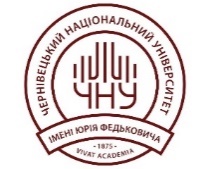